Qari mill-Ktieb 
tal-Levitiku
Lev23,1.4-11.15-16.27.34b-37
U l-Mulej kellem lil Mosè u qallu: 
“Dawn huma l-festi 
tal-Mulej, il-laqgħat imqaddsa li għandkom
tniedu fi żmienhom. 
Fl-ewwel xahar, 
fl-erbatax tax-xahar, filgħaxija bejn ħajta dawl u oħra dlam,
l-Għid tal-Mulej. 
U fil-ħmistax-il jum tal-istess xahar issir il-festa tal-ħobż ażżum lill-Mulej; għal sebat ijiem tieklu
ħobż bla ħmira. Fl-ewwel jum ikollkom il-laqgħa mqaddsa, u ma tagħmlu ebda xogħol. Għal sebat ijiem toffru sagrifiċċju
tal-ħruq lill-Mulej, u 
fis-seba’ jum issir laqgħa mqaddsa u ma tagħmlu ebda xogħol.”
U l-Mulej kellem lil  Mosè
u qallu:
“Kellem lil ulied Iżrael 
u għidilhom: ‘Meta tidħlu fl-art li jien se nagħtikom u taħsdu l-ħsad, ġibu l-ewwel
qatta tal-ħsad lill-qassis. 
U hu jxejjirha quddiem 
il-Mulej, biex togħġbuh; 
ixejjirha l-għada tas-Sibt. Għoddu seba’ ġimgħat
sħaħ mill-għada tas-Sibt, 
u minn meta tkunu offrejtu l-qatta u xejjirtuha quddiem il-Mulej. Tgħoddu ħamsin jum sal-għada
tas-seba’ Sibt; imbagħad
iġġibu offerta ġdida 
tal-qamħ lill-Mulej.
Fl-għaxra ta’ dan is-seba’ xahar ikun Jum
l-Espjazzjoni; ikollkom
 laqgħa mqaddsa, u tgħakksu ruħkom, u toffru sagrifiċċju tal-ħruq 
lill-Mulej.
Fil-ħmistax ta’ dan is-seba’ xahar, tagħmlu l-festa 
tal-Għerejjex għal sebat ijiem f’gieħ il-Mulej.  
Fl-ewwel jum ikollkom
laqgħa mqaddsa; ma 
tagħmlu ebda xogħol. 
Għal sebat ijiem toffru
s-sagrifiċċju tal-ħruq 
lill-Mulej; fit-tmien jum
ikollkom laqgħa mqaddsa; dakinhar toffru sagrifiċċju
tal-ħruq lill-Mulej; tkun laqgħa solenni, ma tagħmlu ebda xogħol
dakinhar. 
Dawn huma l-festi 
tal-Mulej li għandkom tniedu, u fihom tagħmlu 
l-laqgħat imqaddsa, u
toffru lill-Mulej il-vittmi bin-nar; is-sagrifiċċji 
tal-ħruq, l-offerti tal-qmuħ, 
sagrifiċċji u tiswib, kull ħaġa fil-jum tagħha.’ ”
Il-Kelma tal-Mulej
R:/ Irroddu ħajr lil Alla
Salm Responsorjali
R:/ Għannu bil-ferħ lil Alla, qawwa tagħna
Għollu leħen l-għana, doqqu t-tnabbar, 
doqqu ċ-ċetra ħelwa 
mal-arpa.
Doqqu t-tromba 
mal-qamar ġdid, 
Mal-qamar mimli f’jum il-festa tagħna.
R:/ Għannu bil-ferħ lil Alla, qawwa tagħna
Għax dan hu kmandament għal Iżrael, 
din liġi ta’Alla ta’ Ġakobb.
Dan l-ordni hu tah 
lil Ġużeppi, 
huwa u ħiereg minn 
art l-Eġittu.
R:/ Għannu bil-ferħ lil Alla, qawwa tagħna
Ma jkollokx alla ieħor f’nofskom, 
tinxteħitx quddiem alla barrani.
Jiena l-Mulej, 
Alla tiegħek, 
li tellajtek mill-art 
tal-Egittu.
R:/ Għannu bil-ferħ lil Alla, qawwa tagħna
Hallelujah, Hallelujah
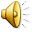 Il-kelma tal-Mulej tibqa’ għal dejjem: din hi 
l-kelma tal-Evanġelju li kien imxandar lilkom.
Hallelujah, Hallelujah
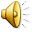 Qari mill-Evanġelju skont 
San Mattew
Mt 13, 54-58
R:/ Glorja lilek Mulej
F’dak iż-żmien, Ġesù mar lejn pajjiżu. Beda jgħallem lin-nies fis-sinagoga tagħhom u huma baqgħu mistagħġba hekk li bdew jgħidu:
“Mnejn ġieb dan l-għerf 
u din il-qawwa tal-għaġeb? Dan mhuwiex bin 
il-mastrudaxxa? Ommu mhijiex dik li jisimha
Marija, u ħutu Ġakbu u Ġużeppi u Xmun u Ġuda? 
U ħutu l-bniet mhumiex kollha magħna? 
Mnejn ġieh dan kollu?”
U tfixklu minħabba fih.
Imma Ġesù qalilhom:
“Ebda profeta ma hu bla
ġieh jekk mhux f’pajjiżu u daru stess.”
U hemmhekk ma għamilx
ħafna mirakli minħabba 
n-nuqqas ta’ fidi tagħhom.
Il-Kelma tal-Mulej
R:/ Tifħir lilek Kristu